BUSQOM 1080Logistic Regression II
Fall 2020
Lecture 20
Professor: Michael Hamilton
12/26/20
Lecture 20 - Logistic Regression II
1
Lecture Summary
Today: More on logistic regression
Recap simple logistic regression [10 Mins]
Logistic Regression as Prediction [10 Mins]
AUC and ROC [10 Mins]
12/26/20
Lecture 20 - Logistic Regression II
2
Data for lecture
880 Observations of students who applied to cba in 1999
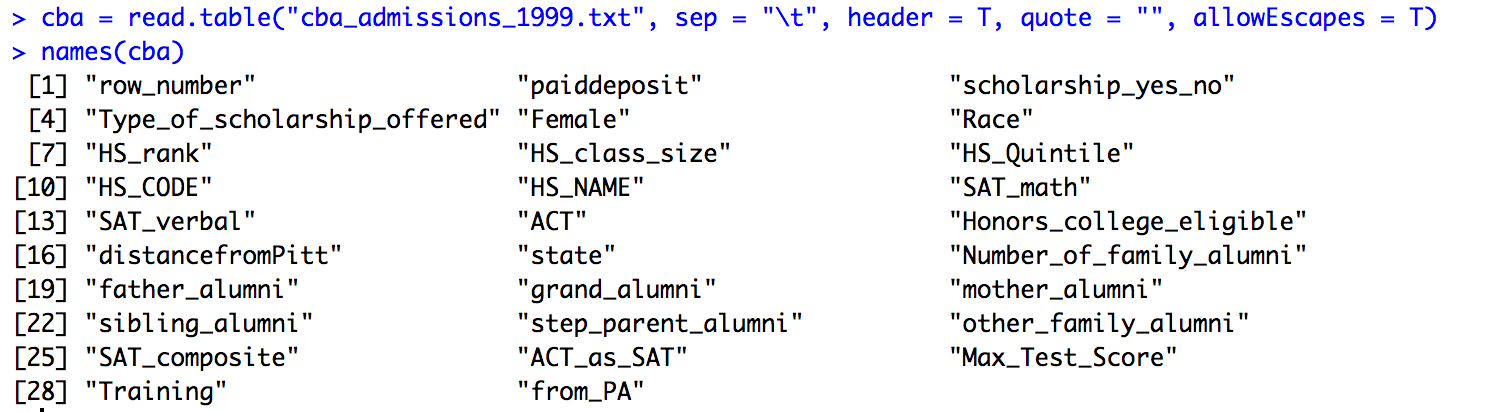 Lecture 20 - Logistic Regression II
Last Time: Logistic Regression
12/26/20
Lecture 20 - Logistic Regression II
4
Last Time: Logistic Regression
In logistic regression we are estimate a linear equation to predict the natural logarithm of the odds of success (the “log odds”).
The inverse of the logit function                         is

Some algebra shows that the model is equivalent to saying that:
Def: Odds Ratio
12/26/20
Lecture 20 - Logistic Regression II
5
Last Time: Logistic Regression
Greater than 50% 
probability of Y = 1
Pr(Y = 1)
Greater than 50% 
probability of Y = 0
X
Lecture 20 - Logistic Regression II
6
Last Time: Logistic Regression
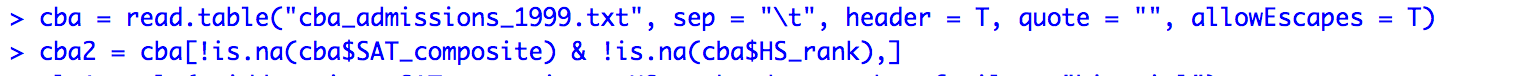 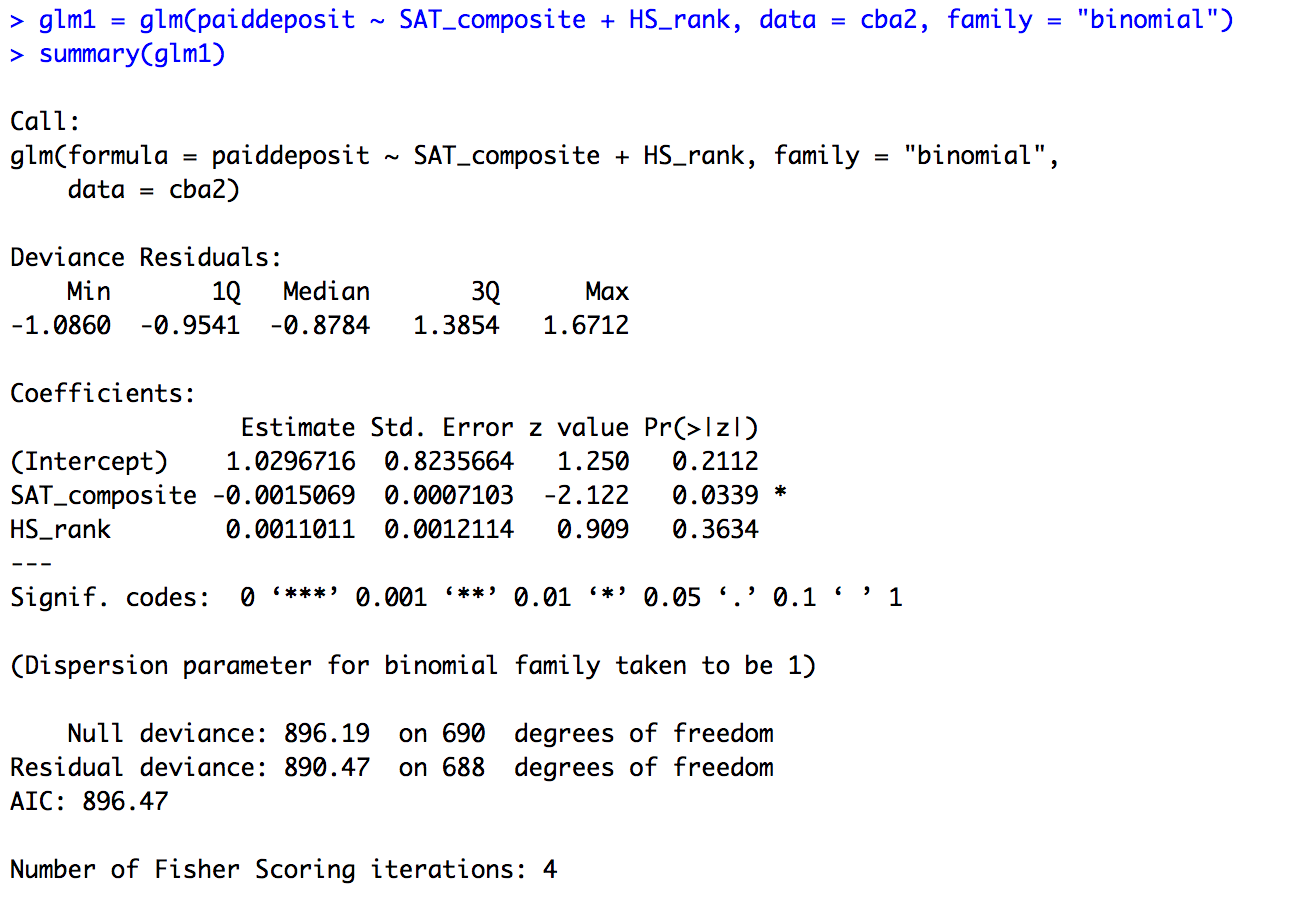 Logistic regression versus linear regression:
Use glm() instead of lm()
Same formula
Tell R to use logit link (family = “binomial”)
Use summary() function to view results
Results include table of coefficients & model fit
12/26/20
Lecture 20 - Logistic Regression II
7
Predicting with Logistic Regression
Sometimes we want to not just estimate the probability of an event, but make an actual prediction! 
Ex: Given a dataset, we want to make a model to predict whether new incoming customers will click an ad or not. Not enough to just make a statement about the probability of a click, now we want to commit to click or no click
We can do this with logistic regression by setting a threshold
Example: Classify all points as 1 with >.5 predicted probability and 0 otherwise.
Questions of Interest: Does the model correctly classify observations?
What is the best way to measure the performance of prediction model?
Two ways to measure the prediction accuracy of logistic regression with a threshold
Contingency tables (confusion matrix)
Receiver operating characteristic (ROC) curves
12/26/20
Lecture 20 - Logistic Regression II
8
Contingency Tables
Motivation: Logistic Regression with a threshold predicts new observations as 0 or 1. Often we care not only whether or not the model predicts correctly, but when it makes mistakes.
Classic example: In viral testing, much worse to call a sick person healthy (and thus not treat!) than a healthy person sick.
A Contingency Table is a way of representing the error of a prediction model that shows what kinds  of errors are made.

Four categories:
True positive
True negative
False positive
False negative
12/26/20
Lecture 20 - Logistic Regression II
9
Sensitivity and Specificity
Two statistics to summarize a contingency table





Sensitivity = True Positives/Actual Positives 
(aka the true positive rate)
Specificity = True Negatives/Actual Negatives 
(aka the true negative rate)
12/26/20
Lecture 20 - Logistic Regression II
10
Sensitivity and Specificity
Example: Consider a test that can be used to detect a disease
A test with high sensitivity is one that is good at correctly identifying or detecting the disease
A test with high specificity is one that is good at correctly ruling out the disease
Ideally, we want both the sensitivity and specificity numbers to be high! We will see examples of this in the Zoom session.
Unfortunately this is not always possible. There can be a tradeoff between these two metrics corresponding to how loose/conservative the threshold is.
12/26/20
Lecture 20 - Logistic Regression II
11
Beyond Sensitivity and Specifity: ROC
The ROC Curve plots the true positive rate (sensitivity) versus the false positive rate (1-specificity) as threshold varies from 0 to 1.
We use this plot because it shows the tradeoff between sensitivity and specificity (any increase in sensitivity will be accompanied by a decrease in specificity) for a fixed logistic regression model.
The Area Under the Curve (AUC) is a measure of accuracy (closer to 1 is better) that we can generate from the ROC curve. We’ll see an example in the next slide
The larger the area under the curve, the more accurate the model’s predictions.
More generally the higher the AUC, the better the relationship between the features and the response variable.
12/26/20
Lecture 20 - Logistic Regression II
12
ROC Curve Example in R
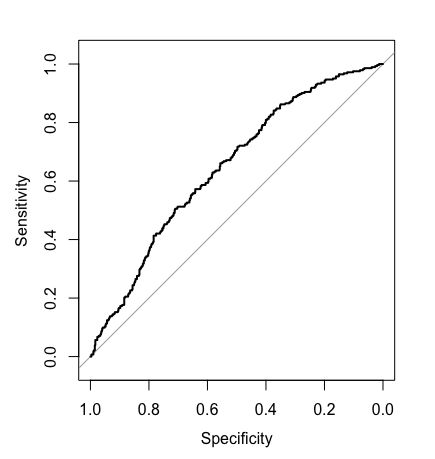 install.packages("pROC")
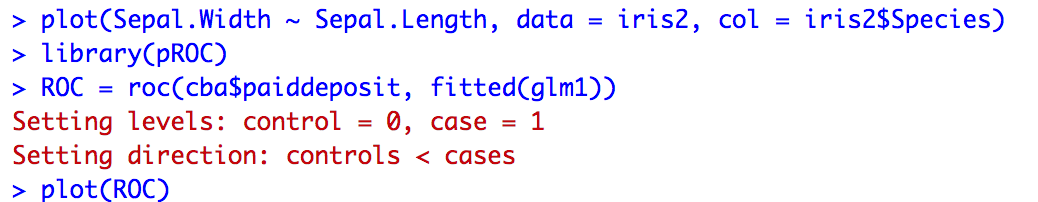 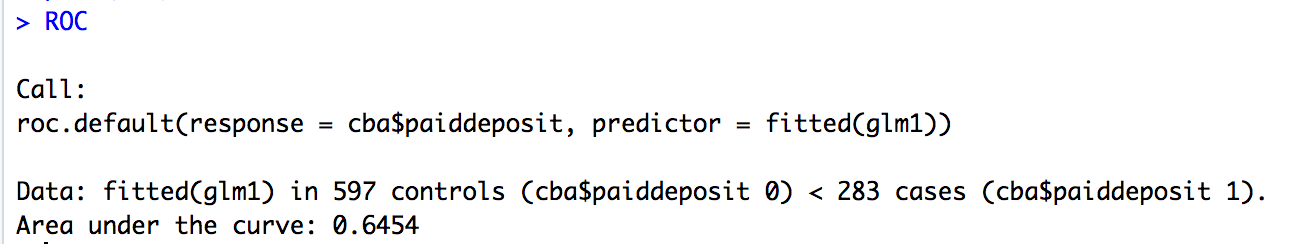 12/26/20
Lecture 20 - Logistic Regression II
13
Assessing a model based on how well it classifies observations
The ROC curve plots sensitivity and (1-specificity) for a sequence of cutoff points (e.g., 0.1, 0.2, 0.3,…,0.9)
The area under the curve tells us how good our model is at classifying observations. AUC is always between .5 and 1. It is a good metric for measuring the performance of logistic regression models .
Perfect model: AUC = 1
Goal: AUC significantly greater than 0.5
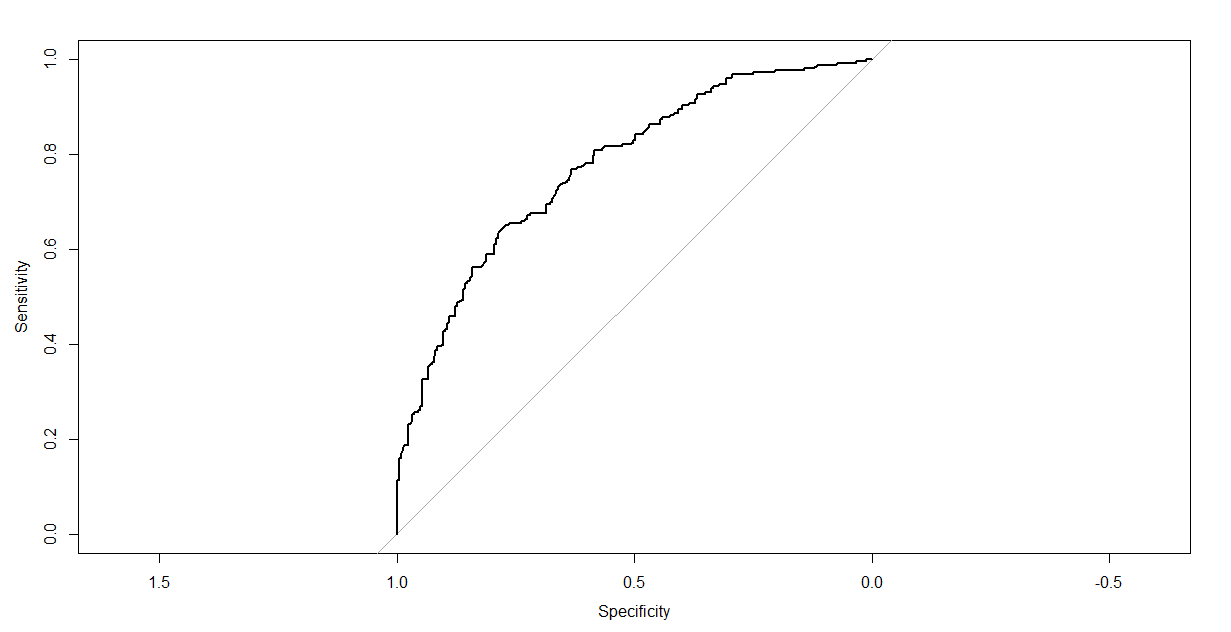 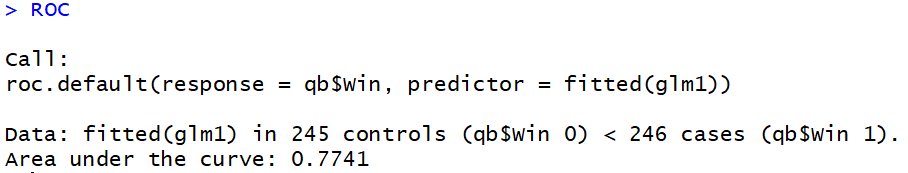 12/26/20
Lecture 20 - Logistic Regression II
14
Extension: Multinomial Logistic Regression
Problem: Suppose response variable has multiple (k) levels or categories, can we still us a logistic regression method to learn the relationship between feature data and response level?
Yes we can! We won’t cover it in depth in this class but it would be excellent to explore this further on your final projects.
How it works: Multinomial Logistic will produce predicted probabilities for each category, for each observation.
To use Multinomial Logistic Regression for prediction, observations are typically classified into the category with the highest predicted probability instead of threshold.
12/26/20
Lecture 20 - Logistic Regression II
15